Parodontologija-uvod i podjela
Ivana Žugec,dr.med.dent.
PARODONT-   peri= uokolo,  odontos= zub
Parodont još nazivamo i „pričvrsni aparat” ili „potporno tkivo zuba”
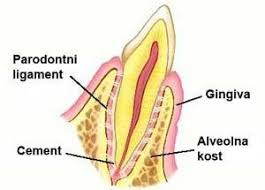 FUNKCIJA PARODONTA:
- pričvršćuje zub uz koštano tkivo čeljusti
- zadržava integritet površine sluznice usne šupljine
- štiti zub od okluzijskih sila
Sastoji se od: a) GINGIVE
                     b) PERIODONTALNOG LIGAMENTA
                     c) CEMENTA KORIJENA
                     d) ALVEOLARNE KOSTI
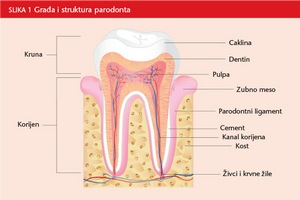 a) GINGIVA
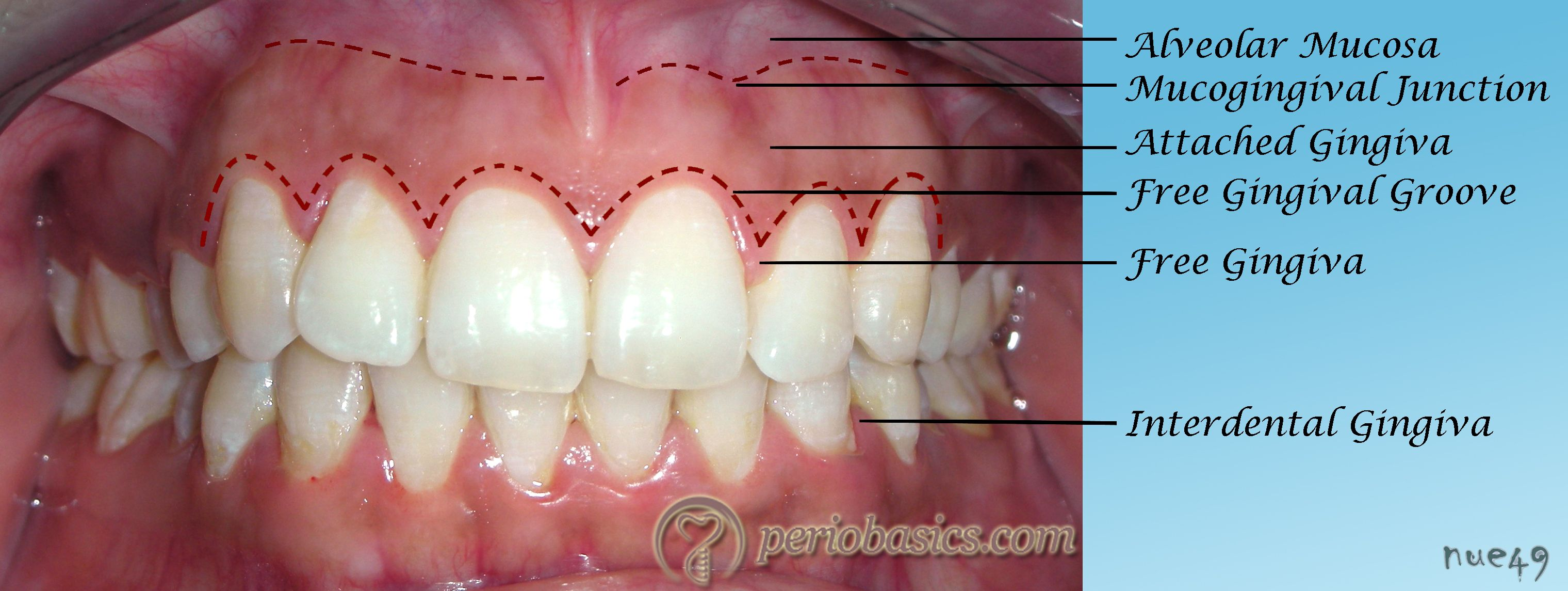 Dio sluznice koji prekriva alveolarni nastavak i okružuje cervikalni dio zuba

Dijeli se na: 
I) SLOBODNU GINGIVU
II) PRIČVRSNU GINGIVU
I) SLOBODNA GINGIVA
Koraljnoružičaste boje
Čvrste kozistencije
Površina joj nije sjajna
Obuhvaća tkiva vestibularno i lingvalno od zuba i interdentalne (između zubi) papile
Između zuba i slobodne gingive stvara se mala invaginacija ili sulkus  („gingivalni  džep”)
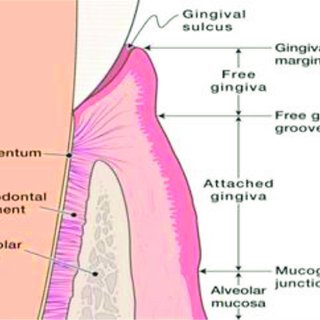 II) PRIČVRSNA  GINGIVA
Čvrste konzistencije
Točkasta  površina  (izgled narančine kore)
Koronalno (u smjeru krune zuba) završava slobodnom gingivalnom brazdom
U apikalnom (prema korijenu zuba) dijelu proteže se do MUKOGINGIVALNOG SPOJIŠTA   dalje prelazi u alveolarnu mukozu
b) PERIODONTALNI LIGAMENT
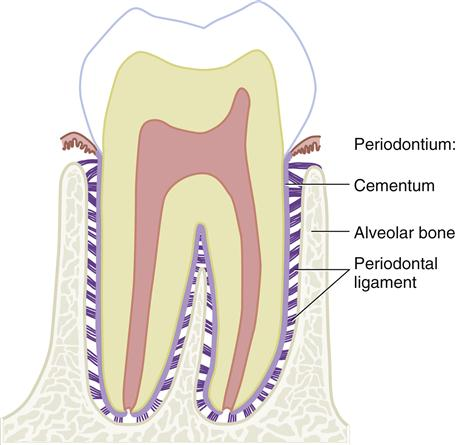 Učvršćuje zub na alveolarnu kost
Radiološki vidimo pukotinu (PARODONTALNA PUKOTINA) između korijena zuba i alveolarne kosti
Parodontalna pukotina je prostor u kojem se protežu paralelna KOLAGENA vlakna s površine cementa korijena zuba  prema površini alveolarne kosti
Može se prilagoditi normalnim silama, održavajući pukotinu normalne veličine
Nefiziološke jake sile oštećuju parodontalni ligament i proširuju pukotinu
c) CEMENT KORIJENA
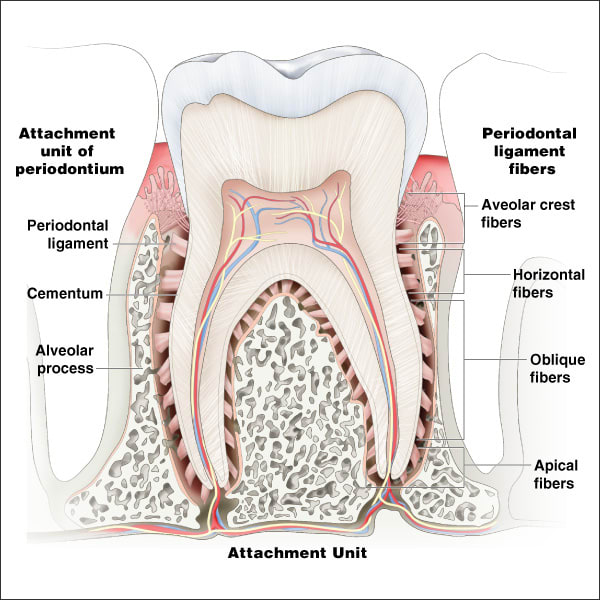 Cement prekriva u tankom sloju korijen zuba
Na njega su vezana vlakna parodontalnog ligamenta
Cement proizvode stanice CEMENTOBLASTI
Debljina cementa ovisi o silama usmjerenim  na zub
S TLAČNE strane cement je TANJI   negoli na   VLAČNIM  stranama
d) ALVEOLARNA  KOST
Okružuje korijen zuba
Pritisak usmjeren na kost uzrokuje aktivaciju osteoklasta (stanice koje razgrađuju kost) i resorpciju kosti
Sile istezanja koje prenosi parodontalni ligament aktiviraju osteoblaste (stanice koje proizvode kost)  kako bi povećali formiranje kosti
PARODONTITIS
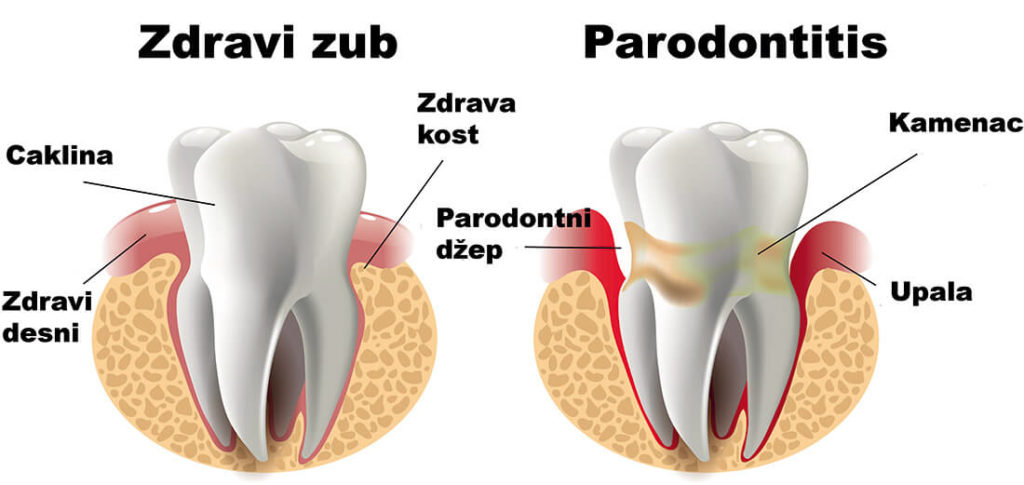 To je bolest potpornih struktura zuba koju uzrokuje mikrobni biofilm (plak)
Mineralizacijom plaka u gingivalnom džepu stvara se KAMENAC
Kamenac služi za pričvršćivanje bakterija (pretežno anaerobnih)
Rastom bakterija na površini korijena s vremenom dolazi do gubitka okolne kosti nastaje PARODONTITIS
RIZIČNI ČIMBENICI ZA PARODONTALNE BOLESTI:
A) OKOLIŠNI ČIMBENICI- pušenje, retencija plaka , stres
B) BAKTERIJSKI ČIMBENICI- visok udio parodontalnih  patogenih bakterija u plaku, loša oralna higijena
C) ČIMBENICI  VEZANI UZ DOMAĆINA- dijabetes, infekcija HIV-om........
CIKLIČKA PRIRODA PARODONTITISA- ima svoje aktivne i pasivne faze
Upala i uništavanje povezanih tkiva ne pojavljuje se uvijek na isti način
Tijekom aktivne faze bolesti uništavanje parodonta može dostići i nekoliko milimetara mjesečno
Prema broju zahvaćenih zuba parodontitis dijelimo na:
1. LOKALIZIRANI- zahvaćeno < 30% zuba
2. GENERALIZIRANI- zahvaćeno > 30% zuba
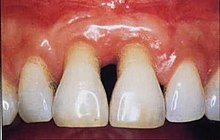 KLASIFIKACIJA  PARODONTNIH BOLESTI (1999.g.)
1. Gingivne bolesti
2. Kronični parodontitis
3. Agresivni parodontitis
4. Nekrotizirajuće parodontne bolesti
5. Parodontni apscesi
6. Parodontitis uz endodontske lezije
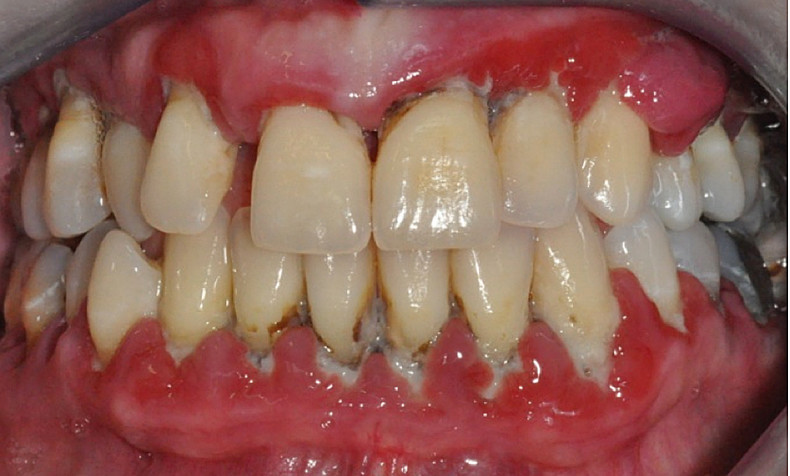 PARODONTITIS  I  SUSTAVNE  BOLESTI
Neke sistemne bolesti su mogući čimbenik rizika od nastanka parodontnih bolesti
DIJABETESA
Bolesnici koji boluju od dijabetesa skloniji su parodontitisu
Posebno su rizični dijabetičari s lošom oralnom higijenom i slabo reguliranim šećerom
Rizik od  nastanka parodontitisa povećava se s trajanjem dijabetesa
Dijabetes možemo podijeliti na 2 vrste:
1. DIJABETES TIP I (tj. Juvenilni dijabetes ili inzulinski ovisni dijabetes)
            - nastaje uništenjem pankreasnih otočića  gušterača ne proizvodi inzulin
            - javlja se u ranijoj životnoj dobi, liječi se davanjem inzulina
2. DIJABETES TIP II – javlja se u odrasloj dobi
Javlja se otpornost na inzulin
Liječi se promjenom prehrane i lijekovima
KARDIOVASKULARNE  BOLESTI
Parodontitis može biti čimbenik rizika za infarkt miokarda (srčani udar), cerebralni infarkt (moždani udar) i aterosklerozu
ENDOKARDITIS
Prethodi mu bakterijemija koja može biti posljediva vađenja zuba ili parodontalnih postupaka koji uzrokuju krvarenja
Posebno su rizični pacijenti s umjetnim srčanim zaliscima i oni koji se već prije preboljeli endokarditis
Takvim pacijentima potrebna je profilaksa prije zahvata